LEQ: How do I retell familiar stories? RL K. 2
Sub LEQ: What are key details?
What key details describe the story In?
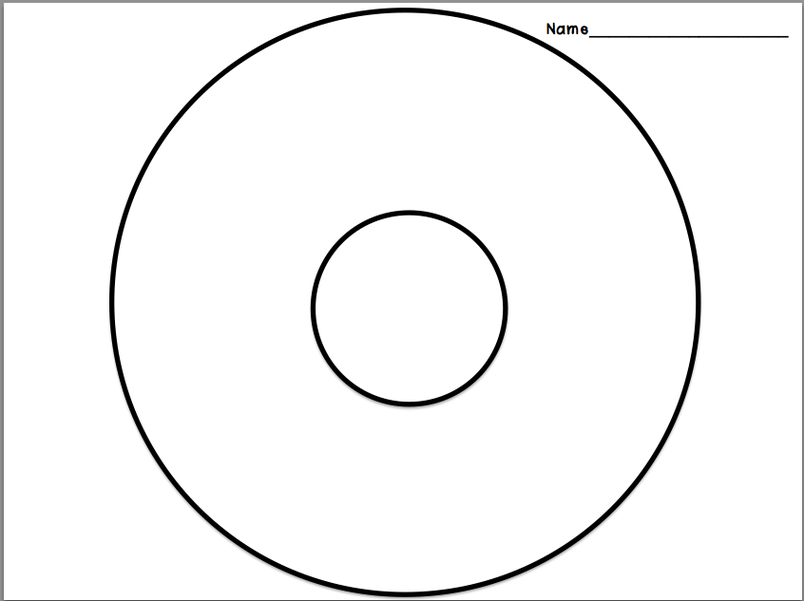 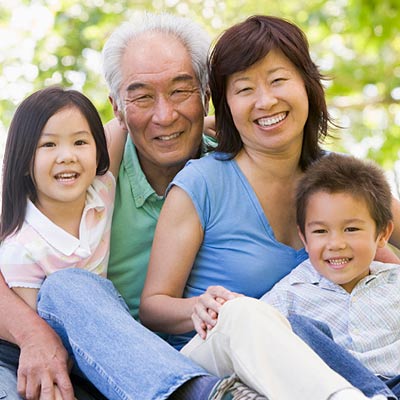 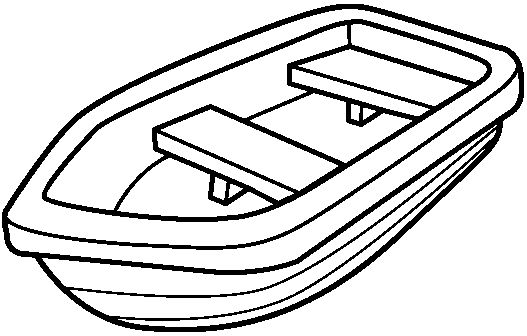 Grandfather and Grandmother
Boat
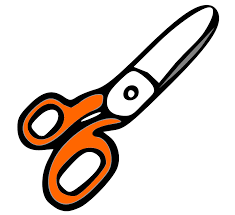 In
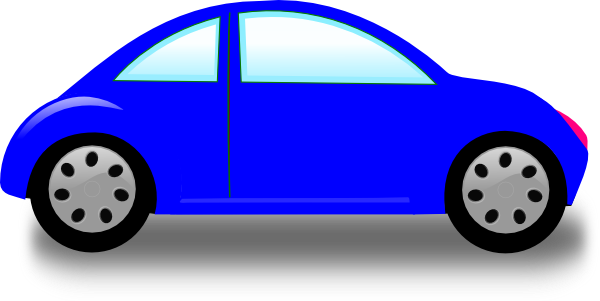 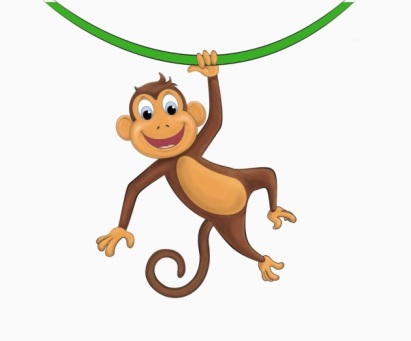 Scissors
car
wagon
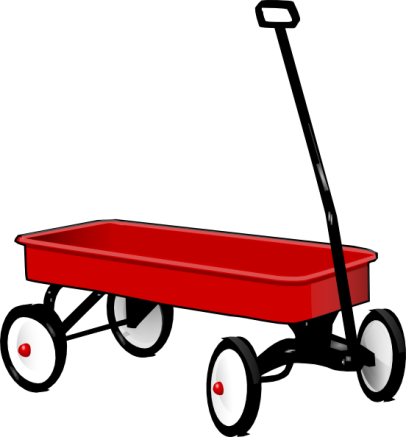 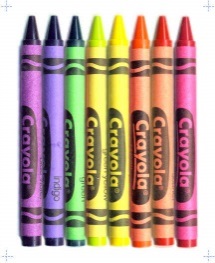 Crayons
LEQ: How do I retell familiar stories? RL K. 2
Sub LEQ: What does it mean to retell a story?
Retell- Tell the story in your own words.
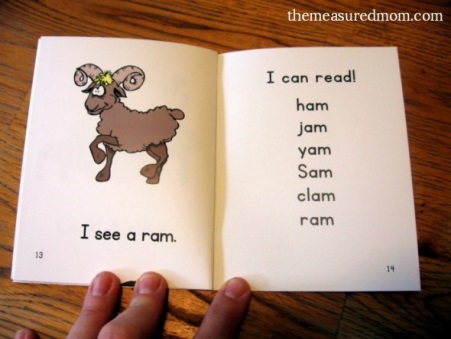 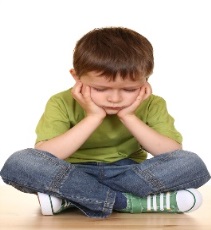 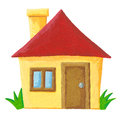 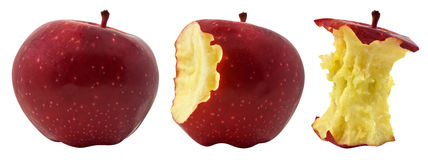 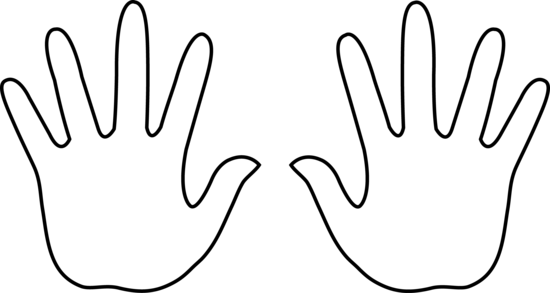 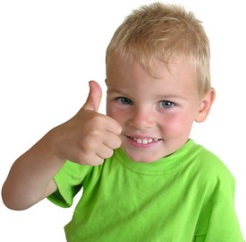 Problem
Setting
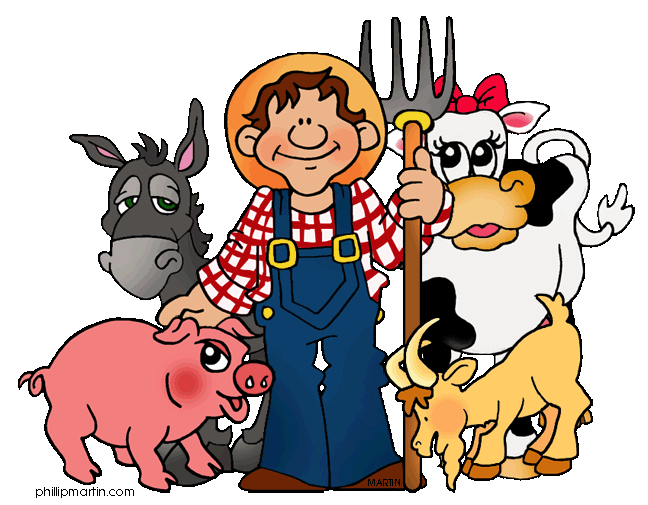 Events- BME
Solution
Characters
5 Finger Fiction Retell
LEQ: How do I retell familiar stories? RL K. 2
Sub LEQ: How do I retell major events in a story?
Tell the beginning, middle, and end
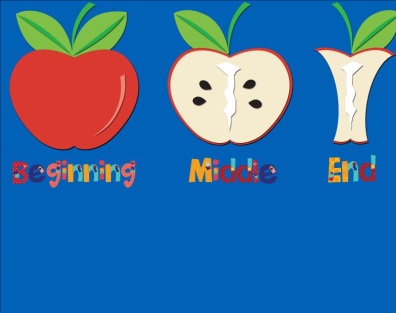 2
3
1
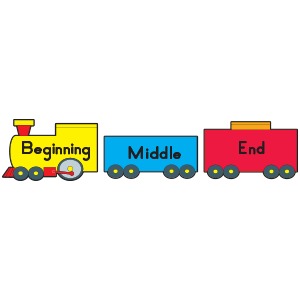 2
3
1
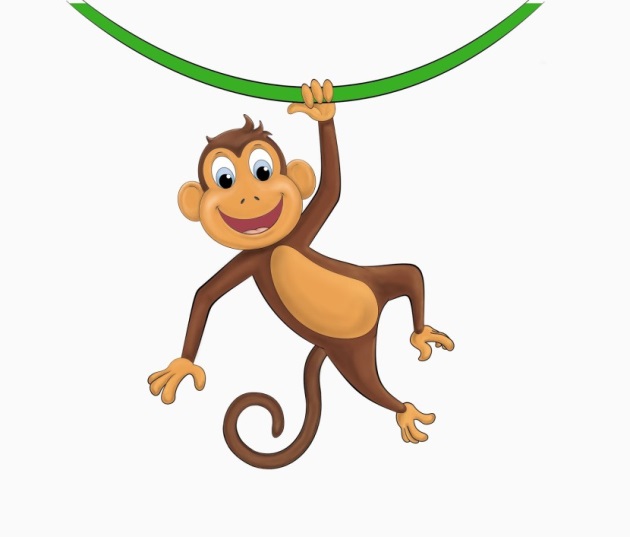 Beginning, Middle, End
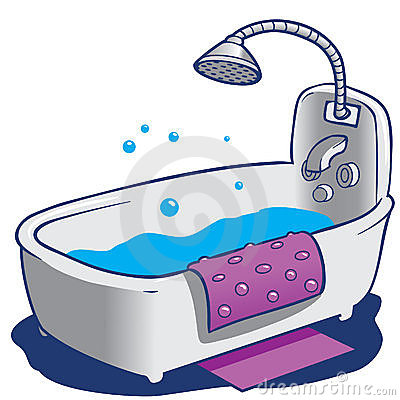 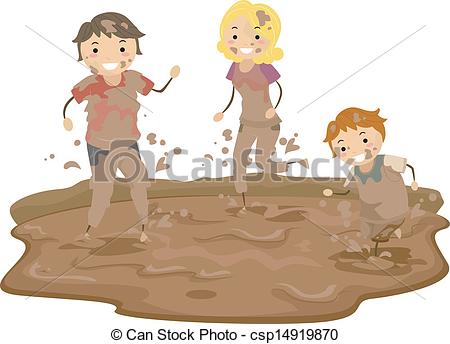 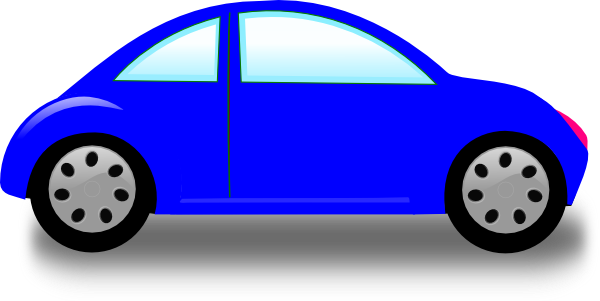 1
2
3
LEQ: How do I retell familiar stories? RL K. 2
Sub LEQ: How do I retell the beginning of the story?
Where is the beginning?
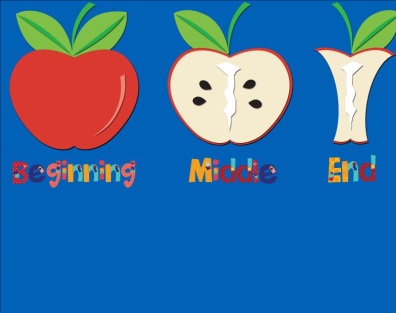 2
3
1
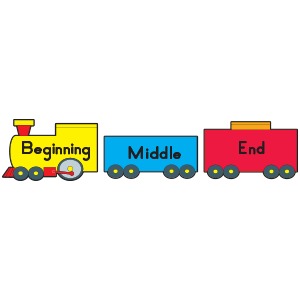 2
3
1
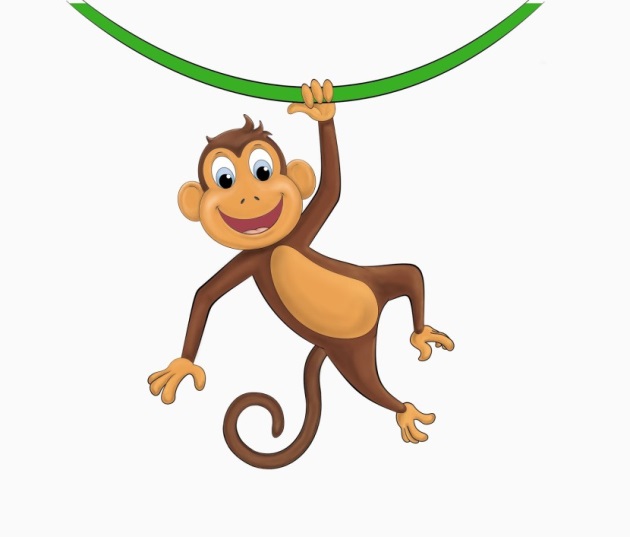 What happens at the beginning?
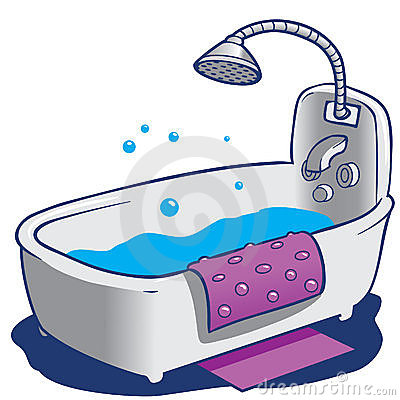 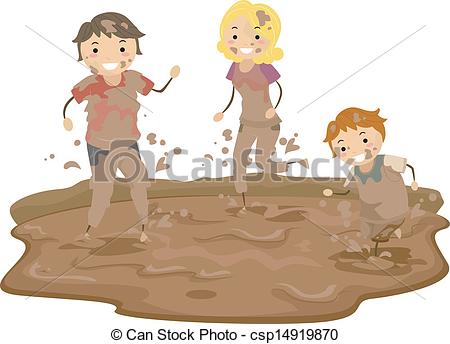 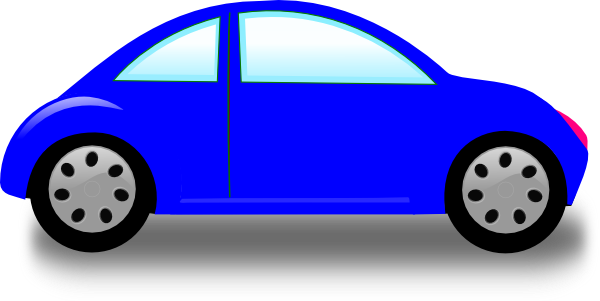 1
2
3
LEQ: How do I retell familiar stories? RL K. 2
Sub LEQ: How do I retell the middle of the story?
Where is the middle?
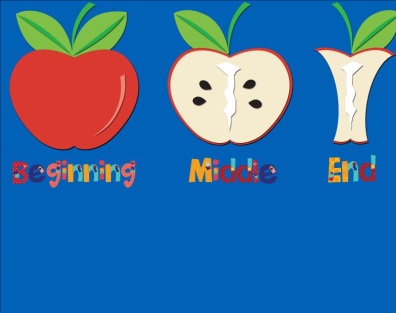 2
3
1
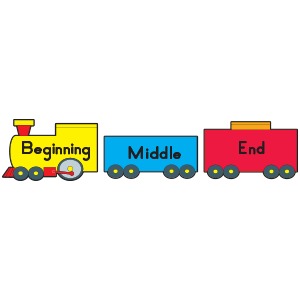 2
3
1
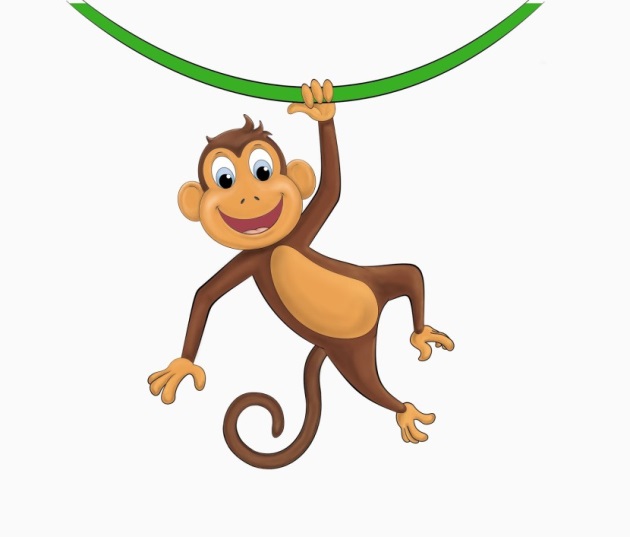 What happens in the middle?
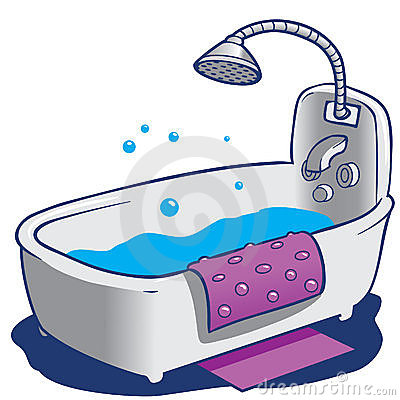 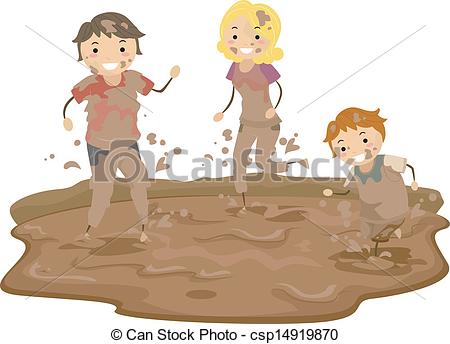 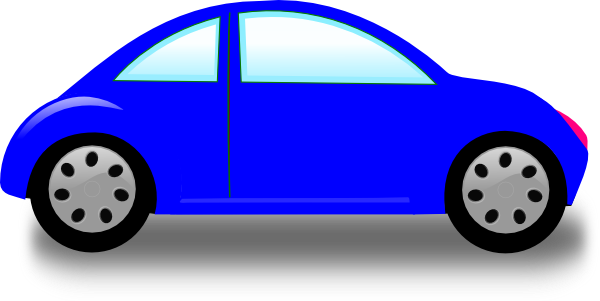 1
2
3
LEQ: How do I retell familiar stories? RL K. 2
Sub LEQ: How do I retell the end of the story?
Where is the end?
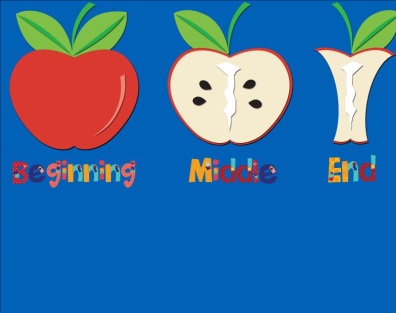 2
3
1
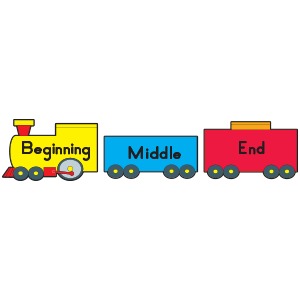 2
3
1
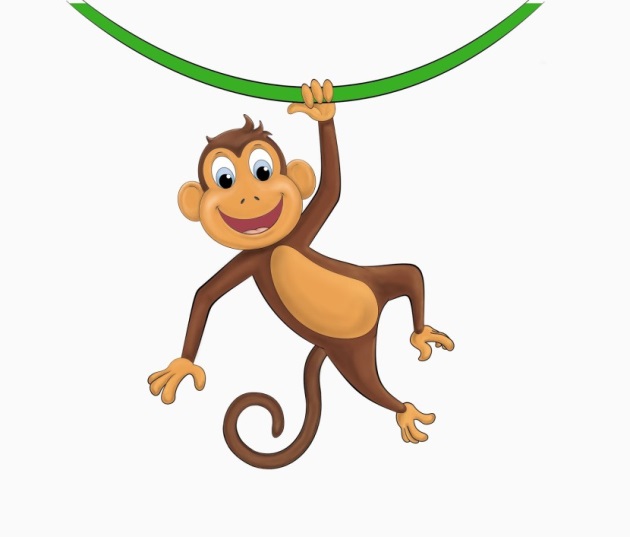 What happens at the end?
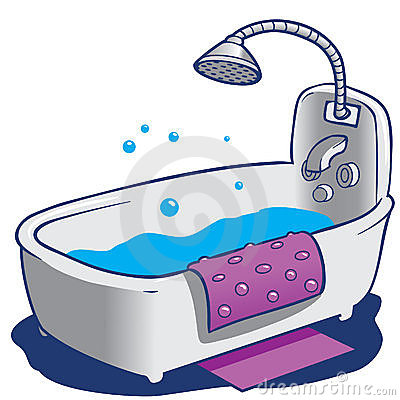 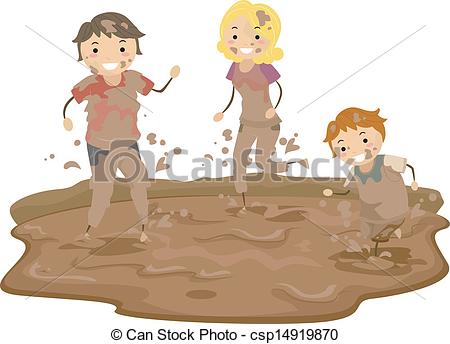 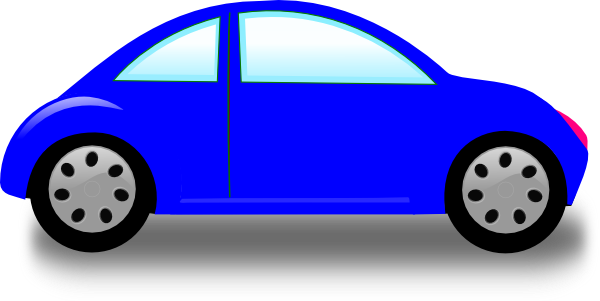 1
2
3
LEQ: How do I retell familiar stories? RL K. 2
Sub LEQ: How do I retell a familiar story?
Retell- Tell the story in your own words.
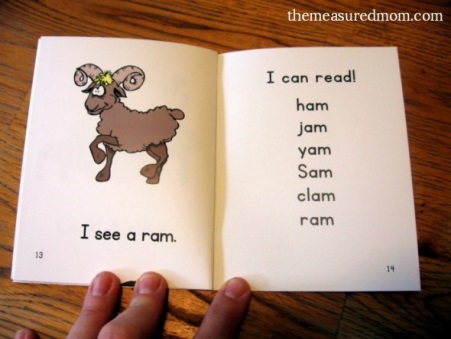 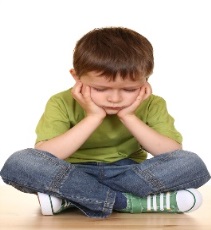 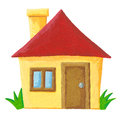 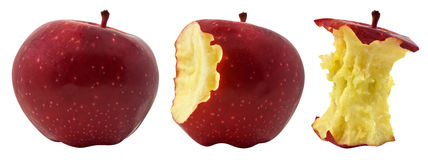 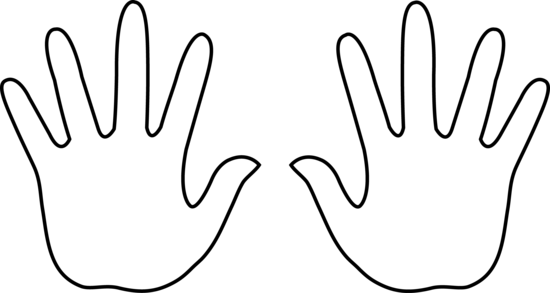 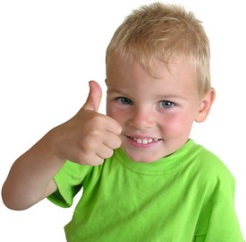 Problem
Setting
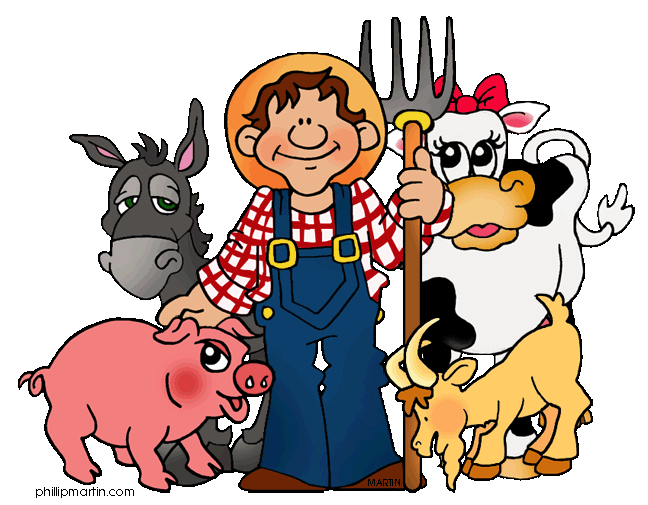 Events- BME
Solution
Characters
5 Finger Fiction Retell
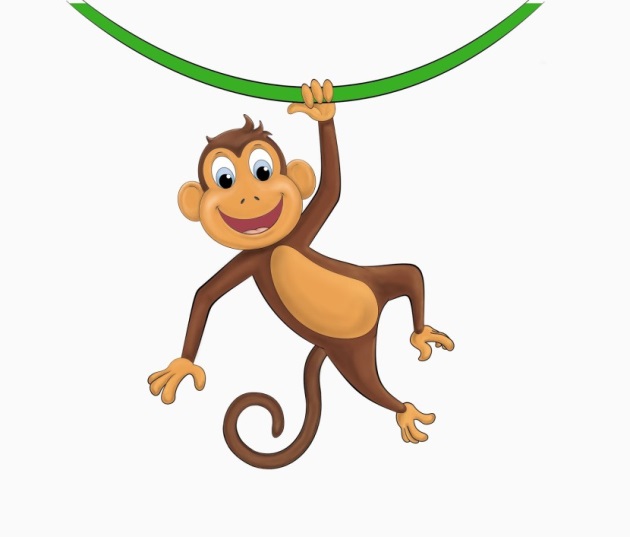 What happens in this story?
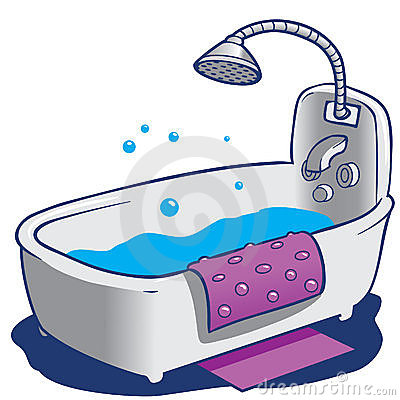 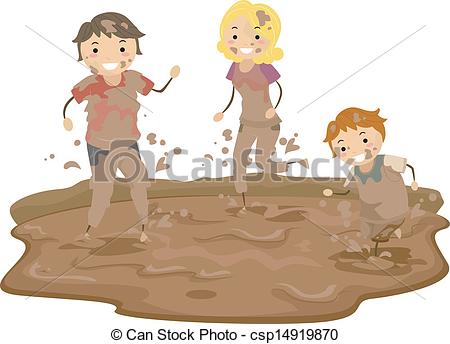 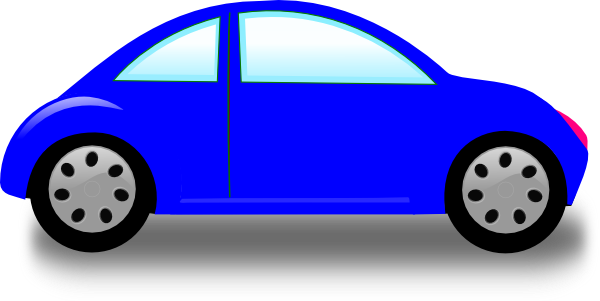 1
2
3
The monkey got in the car.
The monkey got in the bathtub.
The monkey got in the mud.
LEQ: How do I retell familiar stories? RL K. 2
To retell stories I use my words and key details.
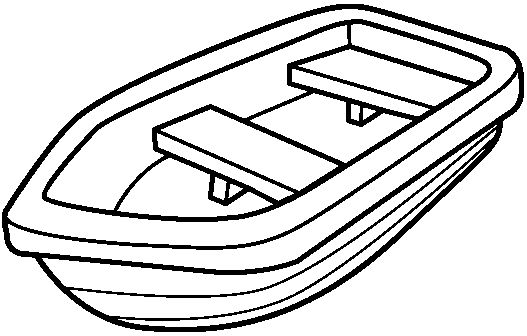 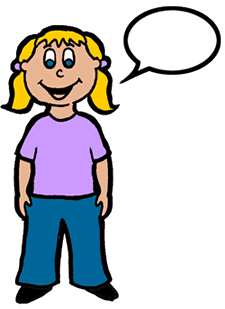 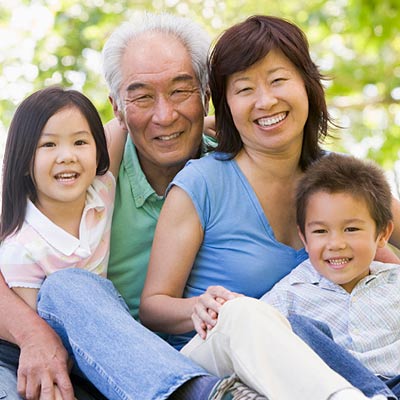 Grandfather and Grandmother
Boat
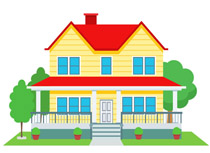 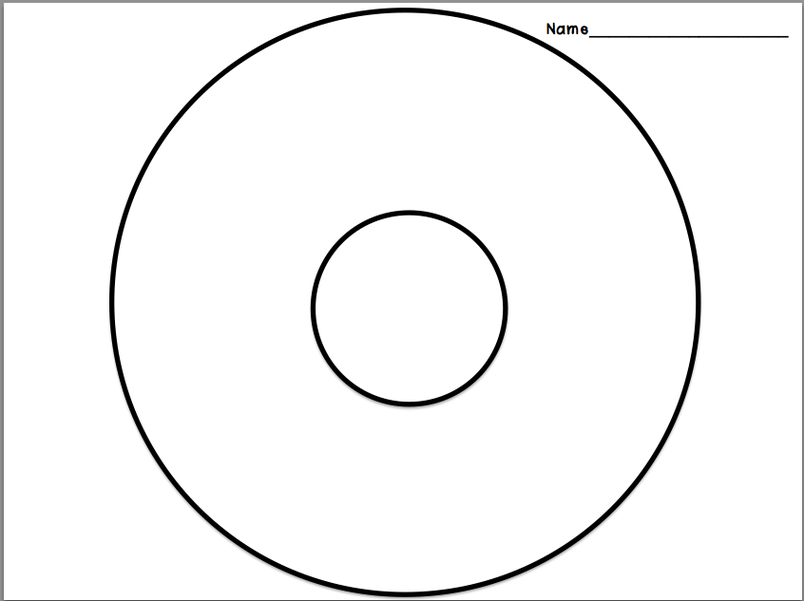 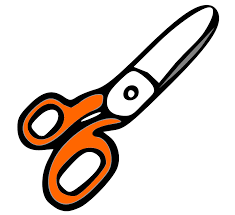 House
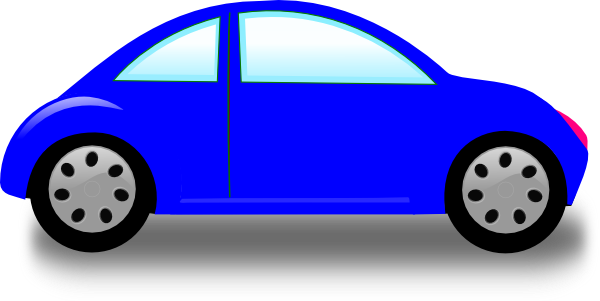 Scissors
Out
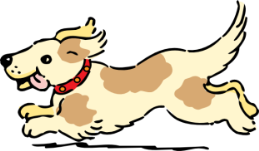 car
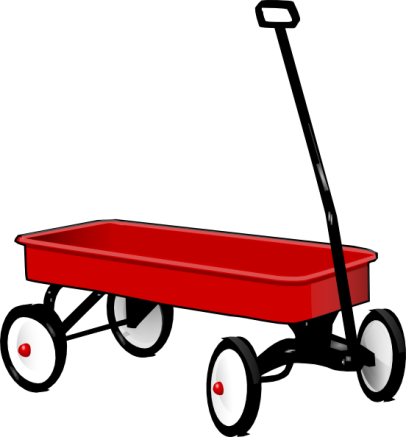 wagon
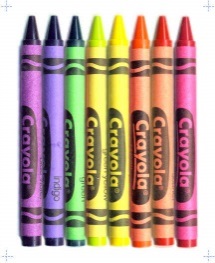 Crayons